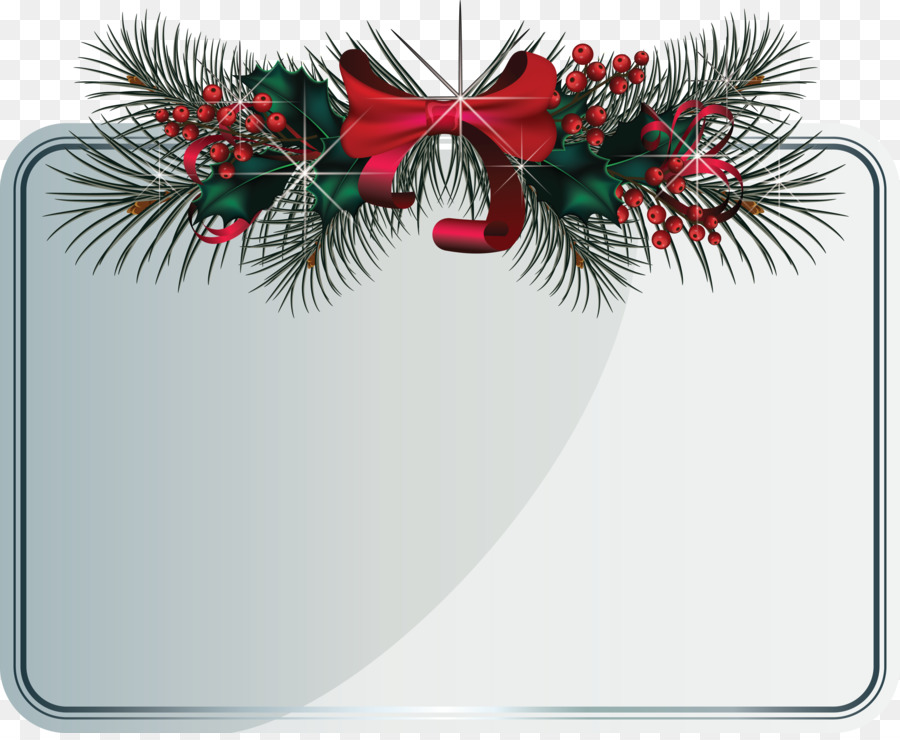 Конкурс совместного творчества
Символ нового года -2021
Группа « Ручеек»
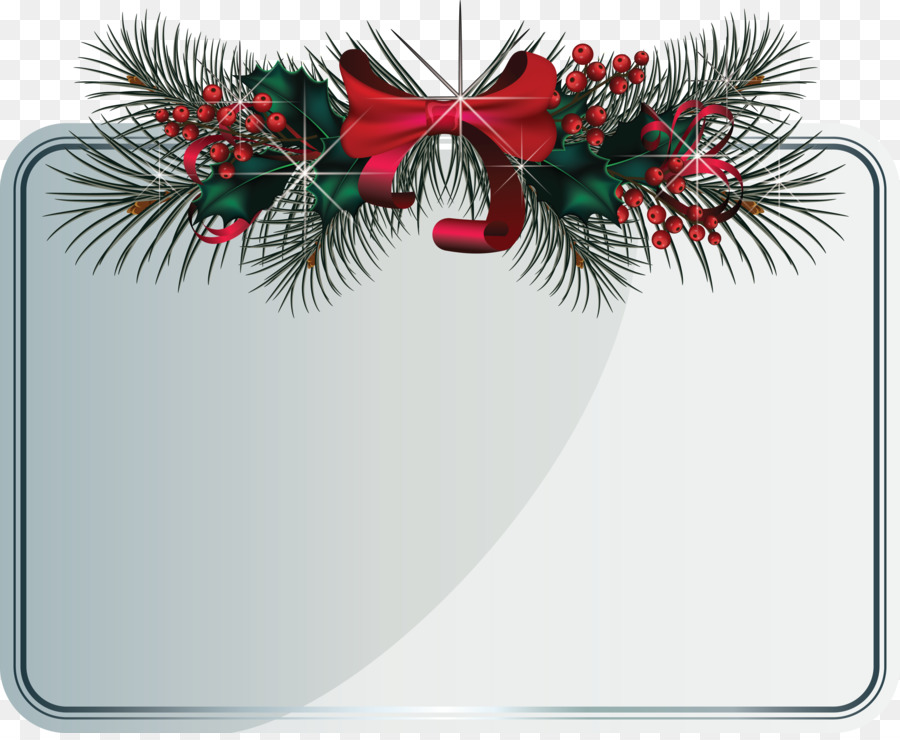 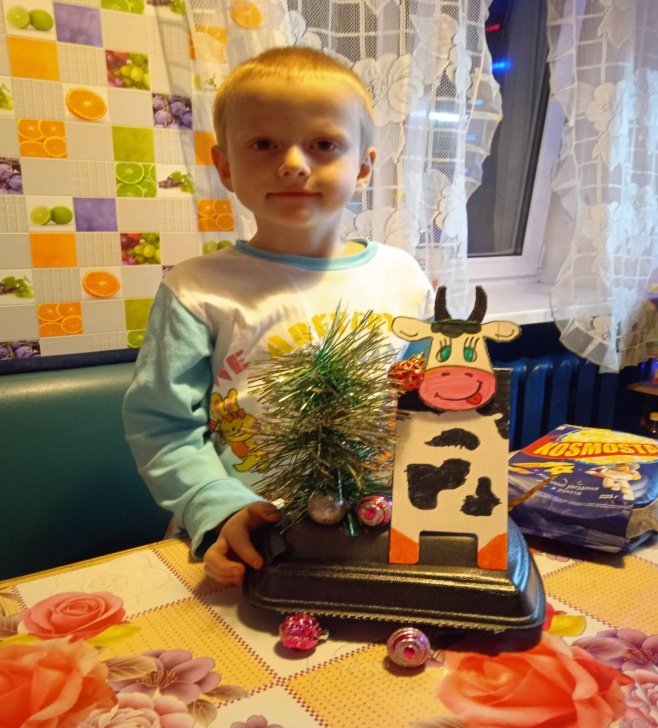 Шереметьев Артем   Бычок со сладостями
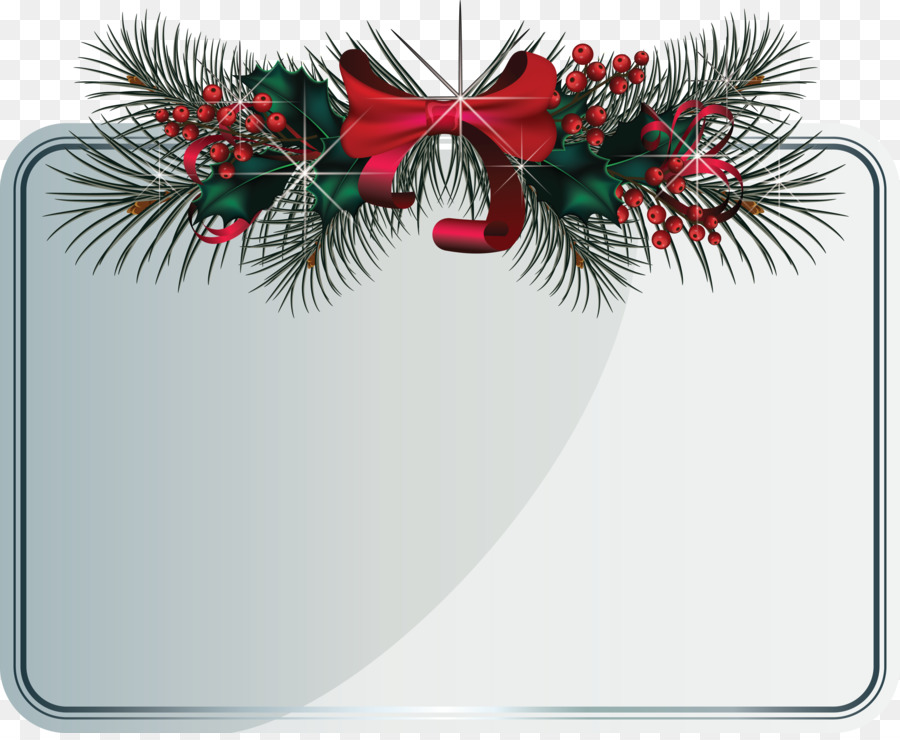 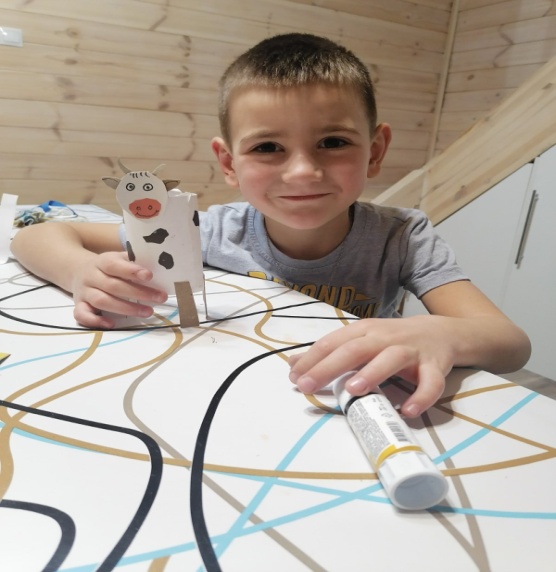 Чернышов Миша со своим бычком
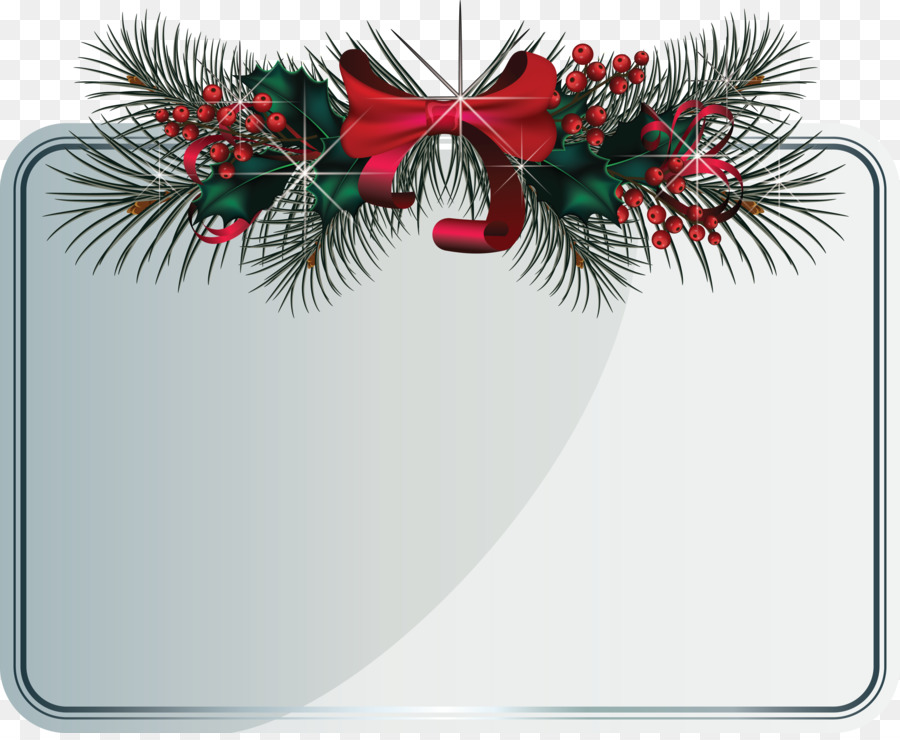 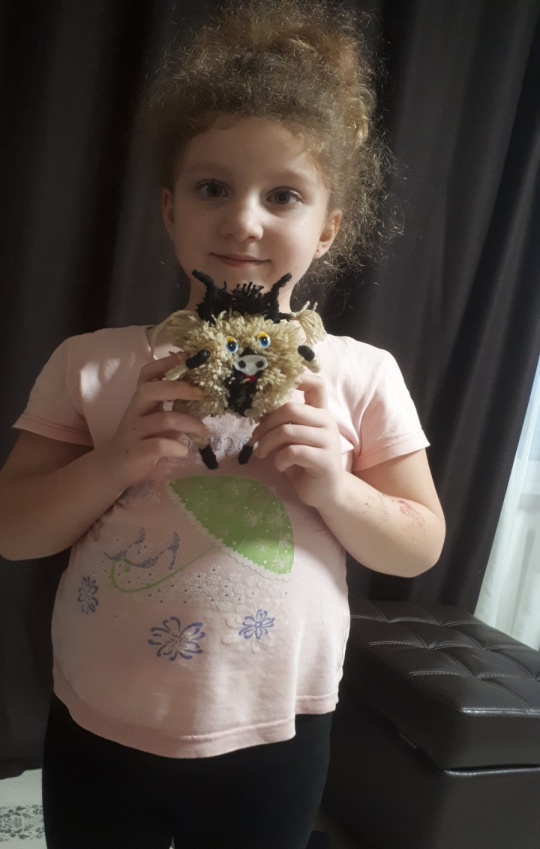 Бычок Кузьма Склеминой Иры
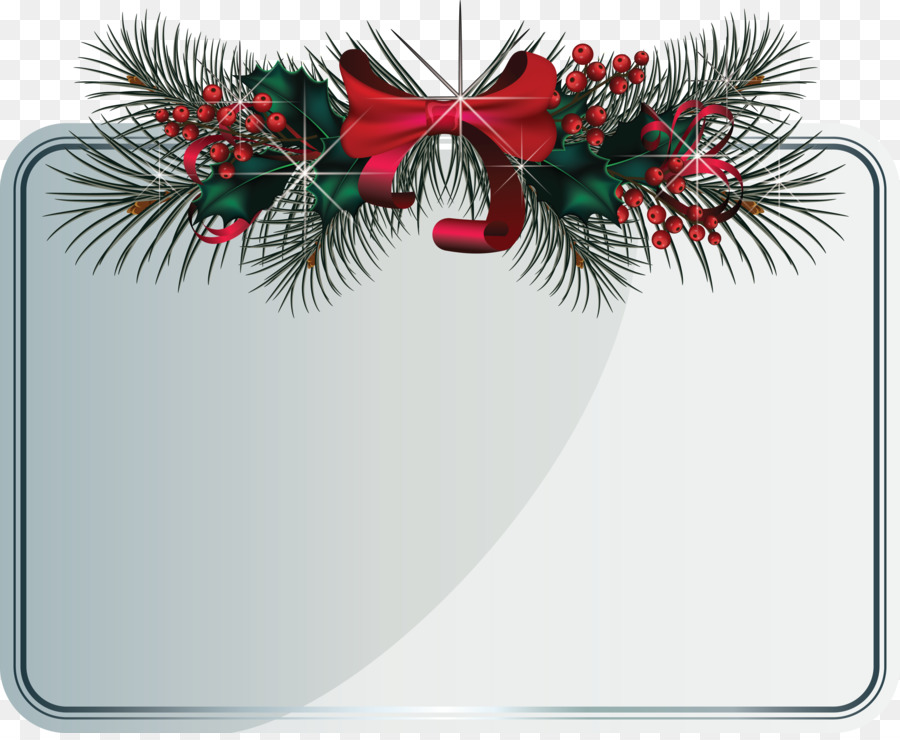 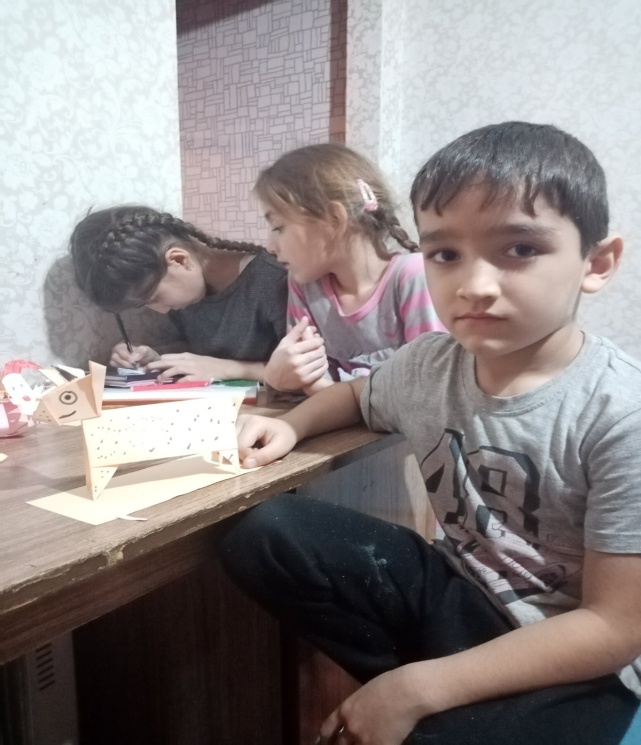 Бычок Бобоева Абдурахмона
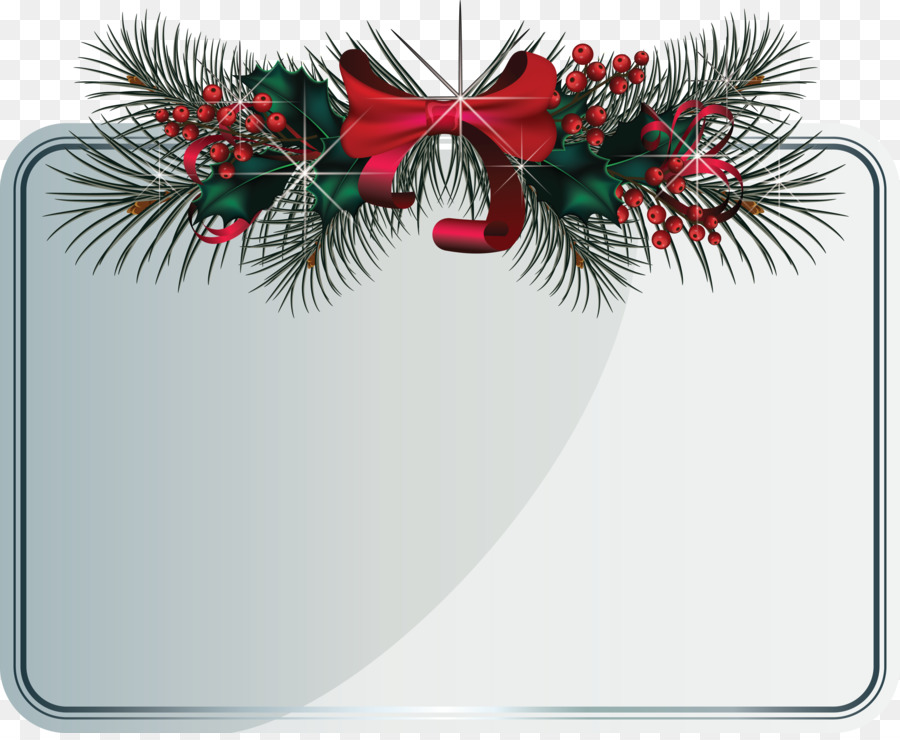 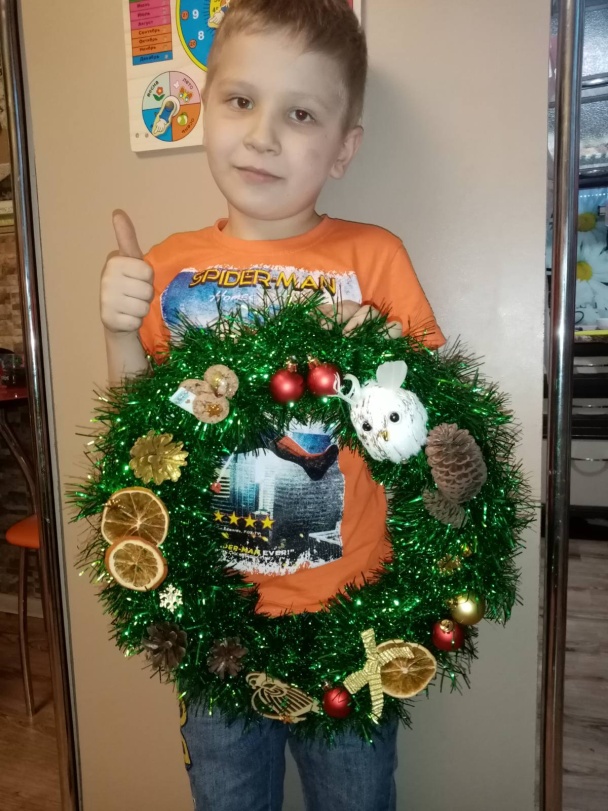 Новогодний венок Клычкова  Максима
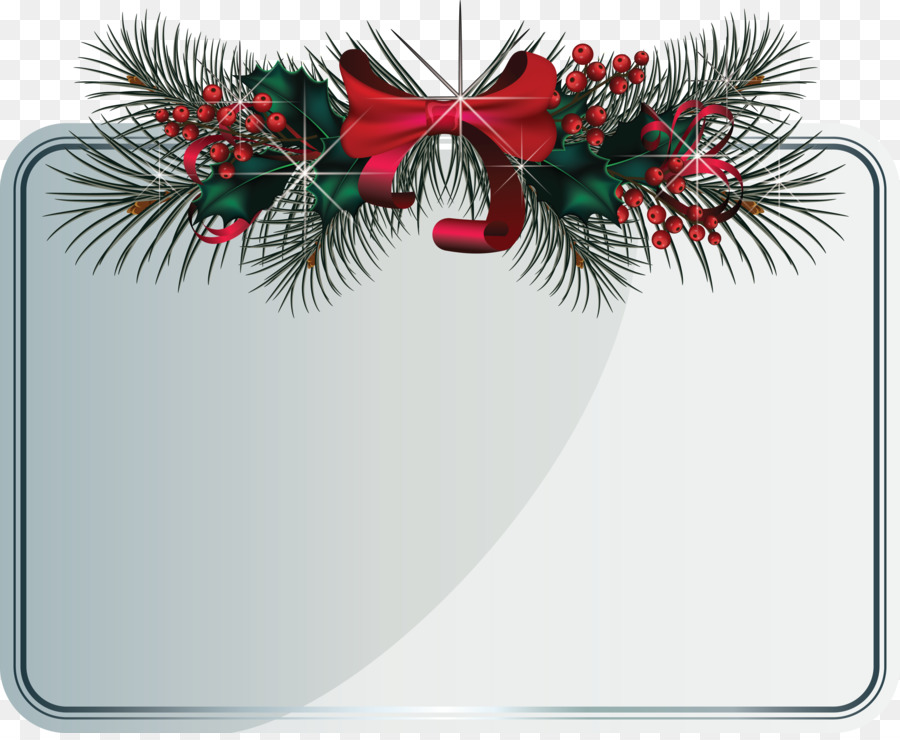 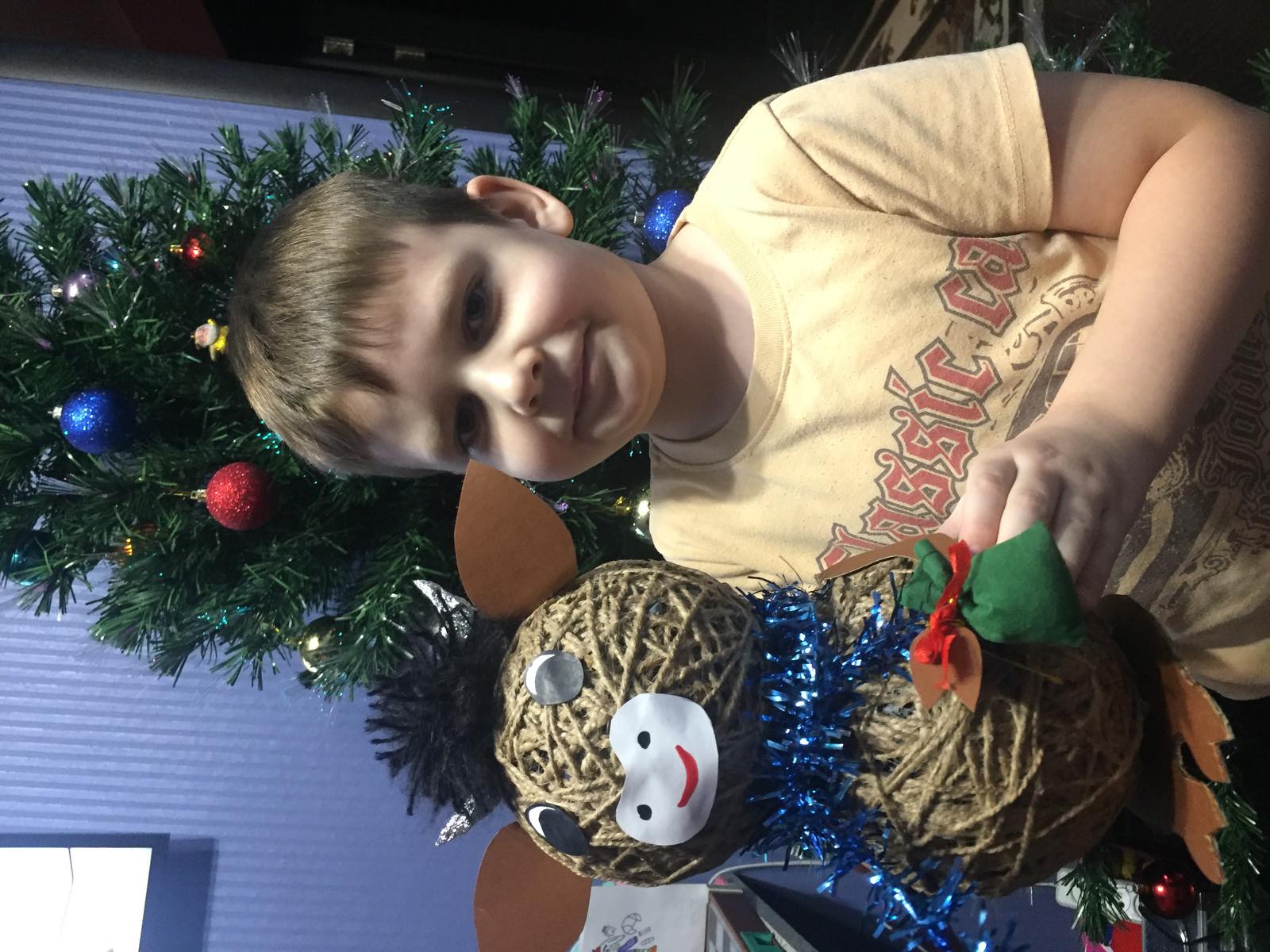 Лямин Даниил с бычком Тимофеем
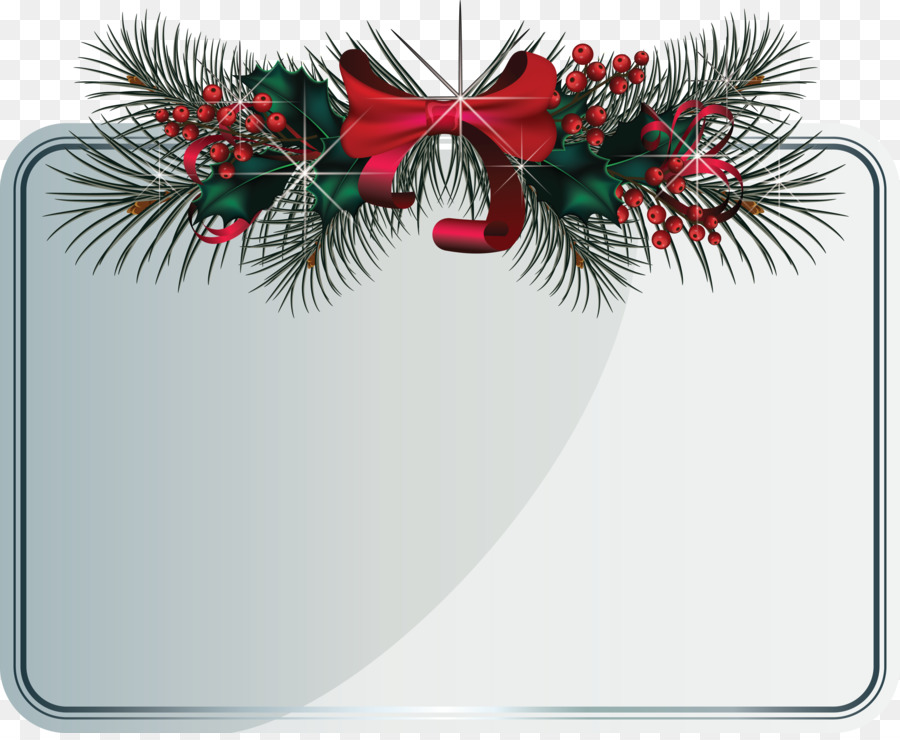 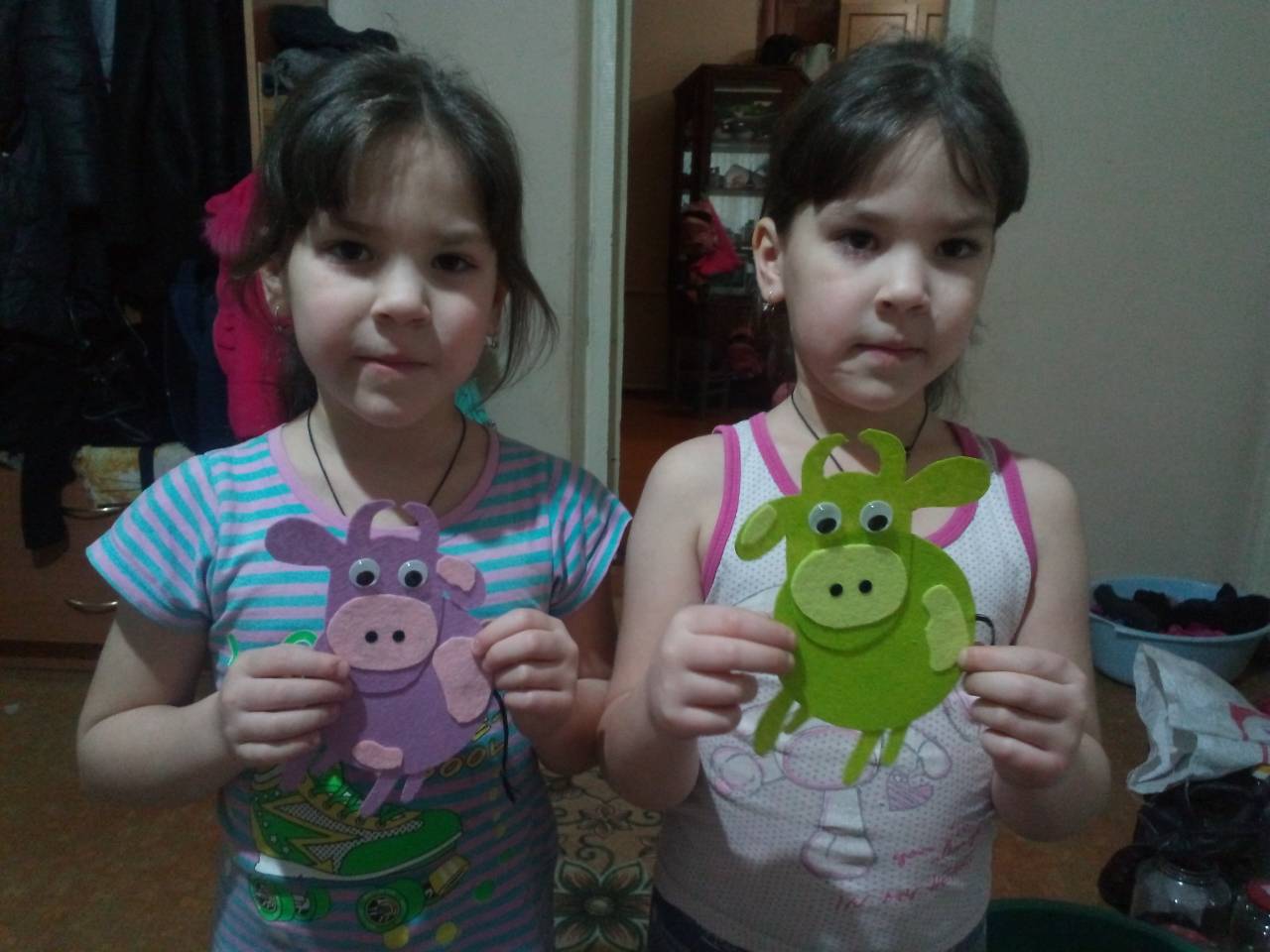 Джанаевы Мила и Лена со своими бычками
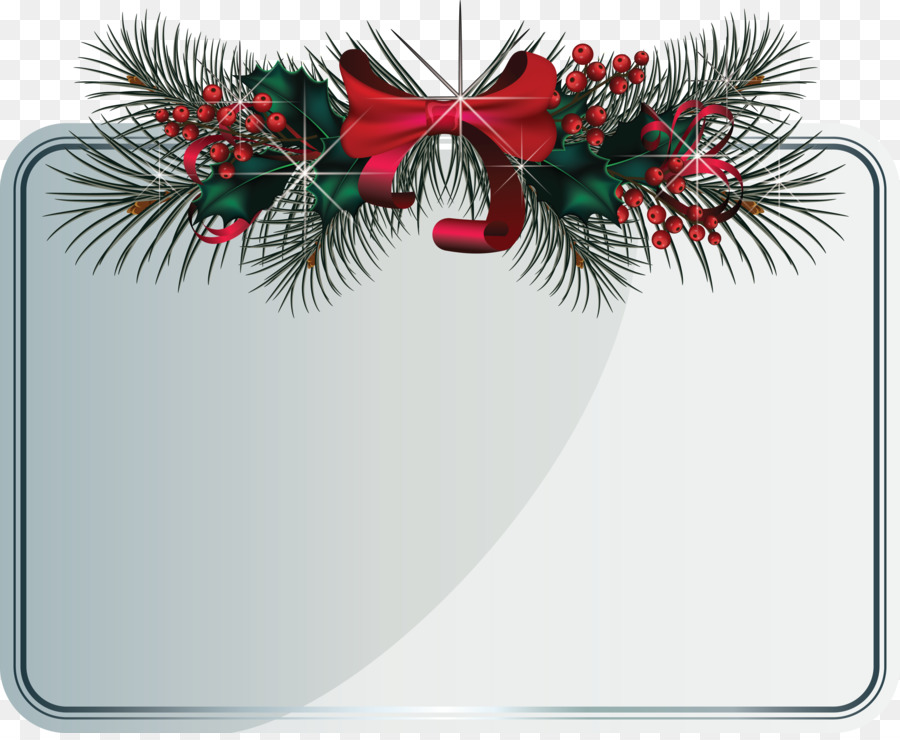 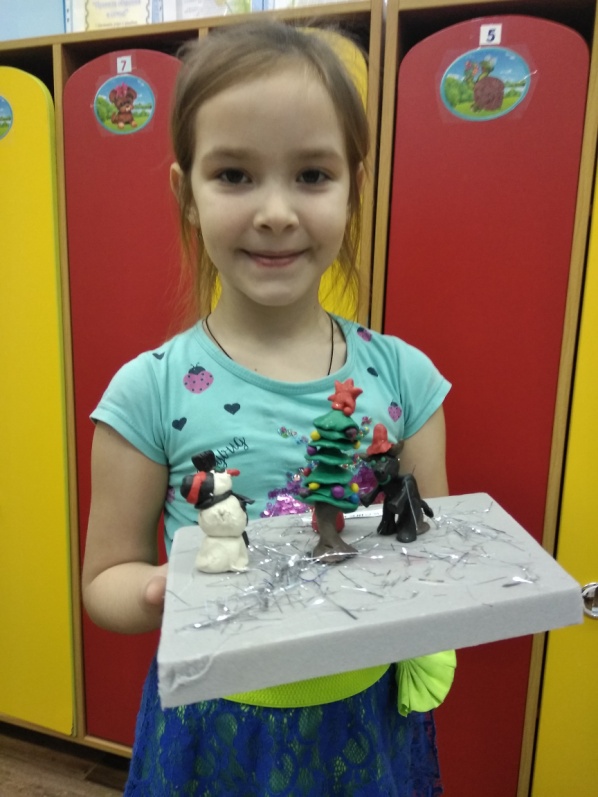 Новогодняя композиция Кожеко Софии
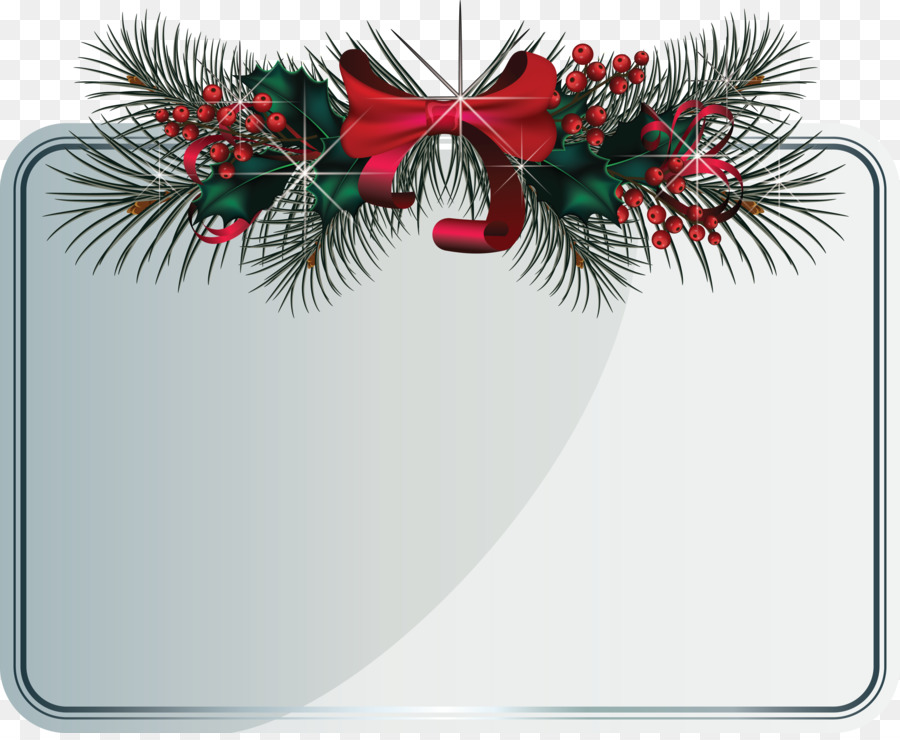 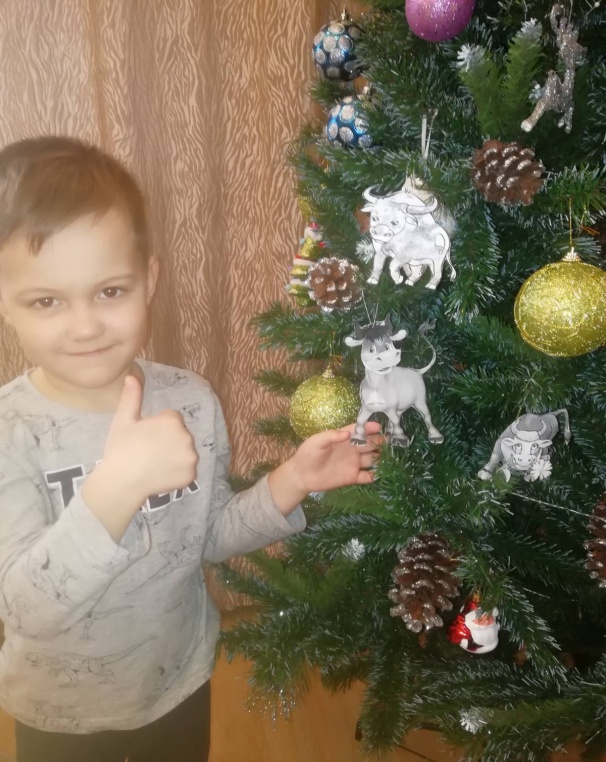 Цих  Артем со своими новогодними бычками
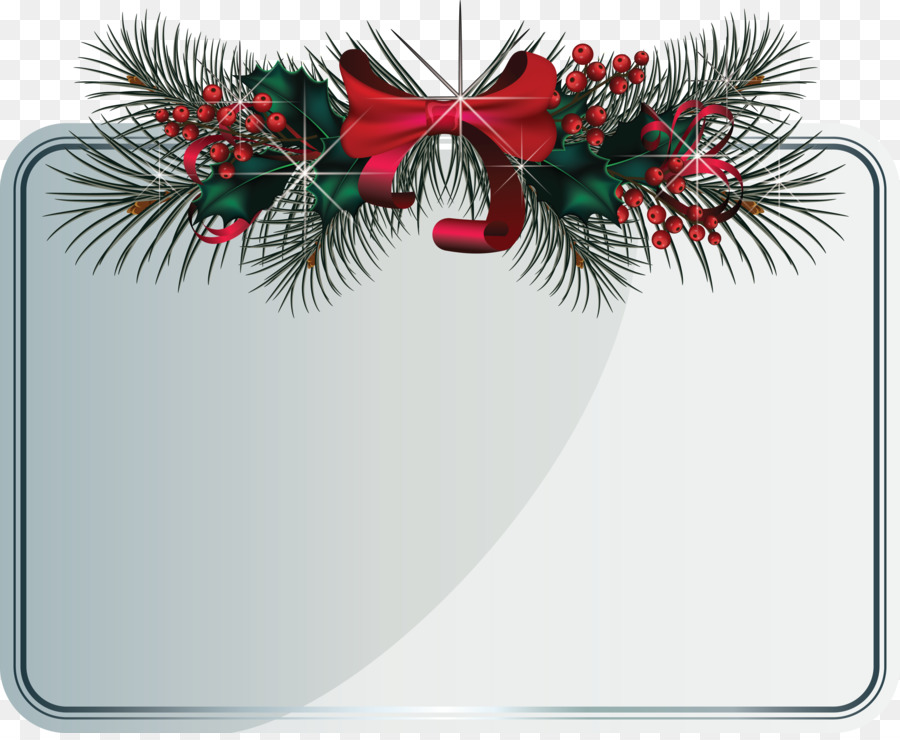 1место – Лямин Даниил

2место – Джанаевы Мила и Лена

3 место – Клычков Максим

С наступающим Новым годом